Cannabis médical
Consommation : Quoi savoir
Présenté par Martin Payer et Jassica Adamo
Plan de la présentation
Introduction au cannabis
Indications thérapeutiques
01
02
03
04
Interactions médicamenteuses
CONCLUSIONS
INTRODUCTION
01
Cannabis 101
2  principales espèces de plantes de cannabis
Cannabis sativa (THC)
Cannabis indica (CBD) 
Hybride (mélange des deux)
THC VS CBD
02
Indications thérapeutique
Indications
Diminution douleur neuropathique chronique : réduction de plus de 30% sur 4 semaines (CBD)
Diminution cachexie (perte de poids) en VIH, cancer, soins palliatifs : faible evidence (THC)
Diminution des  No/Vo induites par la chimiothérapie sur environ 1 jour (CBD)
Allan et al., 2018; Crawley et al., 2021
Innocuité Cannabis
Sentiment d’être gelé
10%
Effets indésirables fréquents
Sédation
80-90%
Effets indésirables
80-90% développeront un EI aux cannabinoides
10% cesseront leur traitement
Désordre de language
Allan et al., 2018; Crawley et al., 2021
Étourdissement
Effets indésirables Aigus
1
2
3
4
5
Sédation
Spasme musculaire
et/ou 
Délai de réaction accru
Xérostomie, augmentation appétit, bronchidilatation
Atteinte de la mémoire et des facultés cognitives
Euphorie / dysphorie et/ou 
psychose
Tolérance
Se développe rapidement et rapidement reversible à l’arrêt de la consommation
Tolérance : effets comportementaux, humeur, effets cardiovasculaires, amélioration sommeil (après 8 jours)
Aucune tolérance: stimulation de l’appétit (prise de poids)
Contre-indications
Patients immunosupprimés (contamination fongique fréquente)
Trouble d’utilisation de substance ou ATCD d’abus de substances
2
4
1
3
Schizophrénie, maladie affective bipolaire, trouble psychotique, maladie cardiovasculaire
Asthme, MPOC (si fumé),
IR ou IH
*Faire attention si nécessite conduite véhicule
[Speaker Notes: De récentes données probantes montrent une augmentation du risque de maladies du cœur et d'AVC en raison des effets du cannabis sur la pression artérielle, l'inflammation des vaisseaux sanguins et l'arythmie cardiaque]
Différentes formes de Cannabis
Cannabis seché (SQDC)
Huile (SQDC)
Composé de fleurs, de feuilles et de tiges
Huile épaisse issue d’une extraction à l’aide de solvants. Provient du cannabis séché
Cannabinoïdes de synthèse
Molécules synthétiques qui imitent les effets du cannabis
Cannabinoides de synthèse : produits commerciaux
No/Vo réfractaires associés à la chimiothérapie
Douleurs réfractaires (hors monographie)
Cesamet (nabilone)
Capsules orales
Douleurs neuropathiques
Sclérose en plaque
Sativex (nabiximols)
Vaporisateur sublingual
[Speaker Notes: douleurs neuropathiques, les sensations douloureuses sont variées et peuvent associer : Des sensations permanentes de type brûlures, picotements, engourdissements, fourmillements, sensations de chaud et/ou de froid. (douleur SNC)]
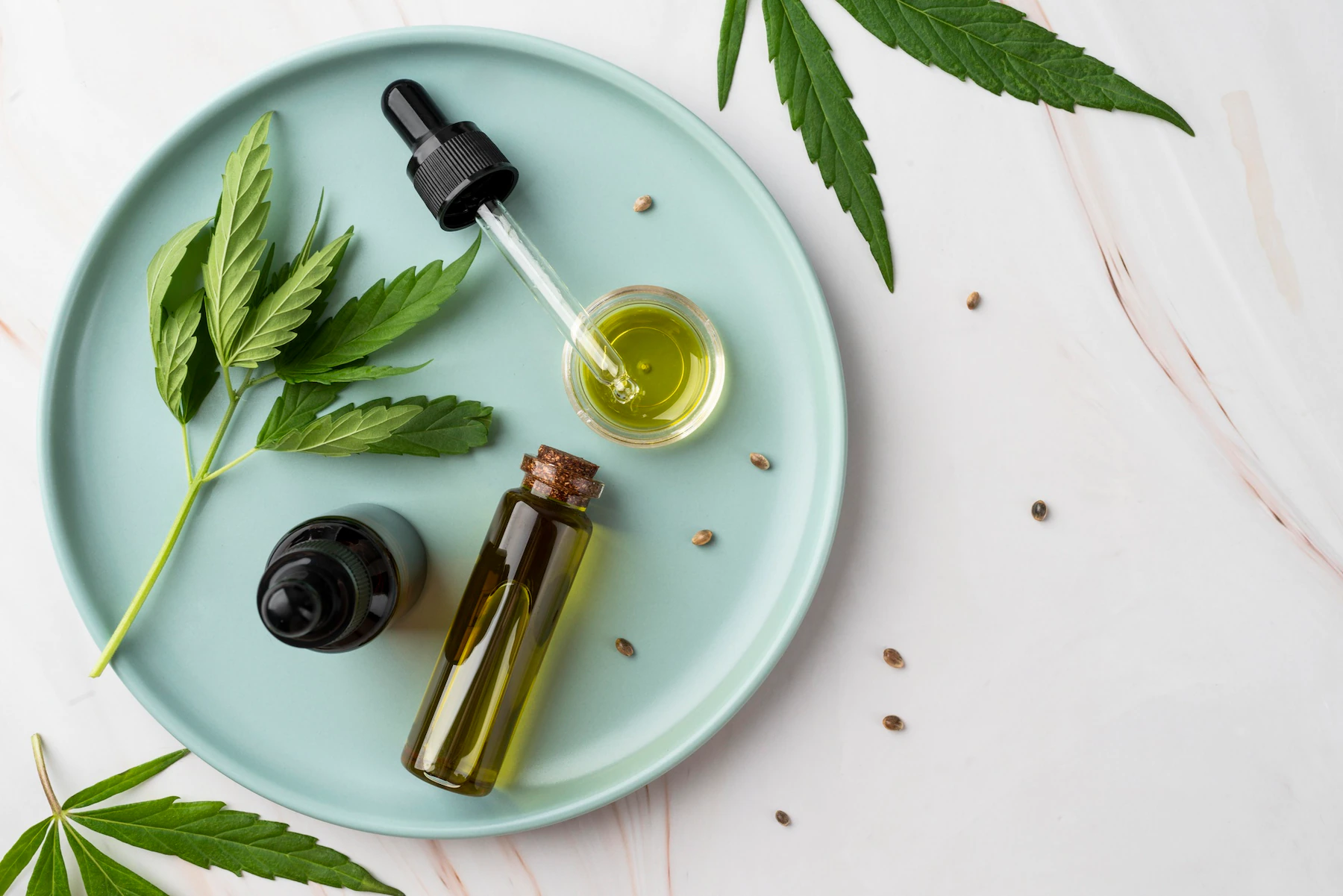 Voie d’administration
Inhalé
1
Fumé/Vaporisé
Début d’action rapide
Absorption par les voies respiratoires
Ingéré
2
1er passage hépatique
Produits combestibles, boissons, huiles, vaporisateurs buccaux
Absorption par le système digestif
3
Topique
Application de produits sur la peau (produits cosmétiques, pomades, crèmes)
Peu documentée
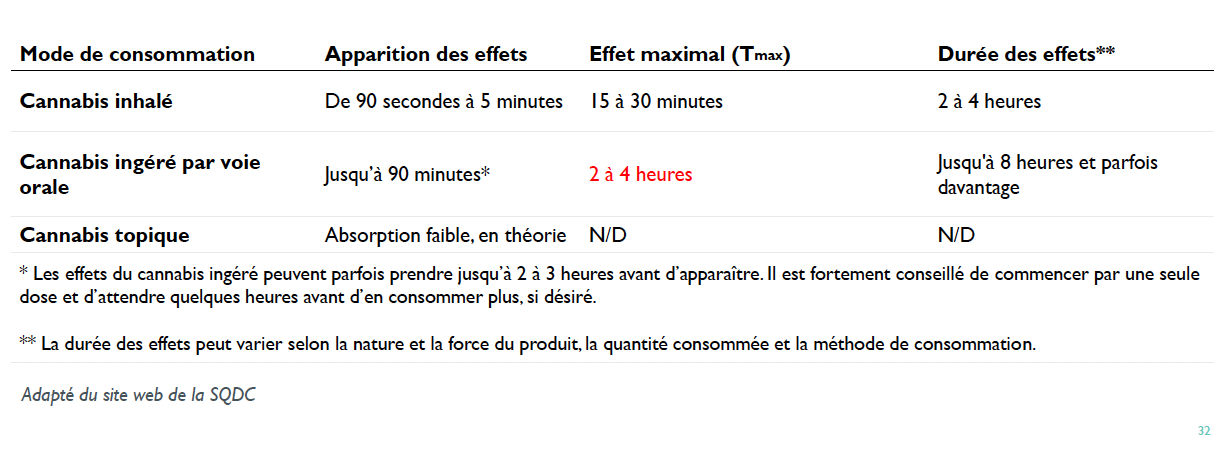 03
Interactions médicamenteuses
[Speaker Notes: Médicament de différentes classes soit 
Anti douleur 
Med pour anxiete 
Med pour insomnia
Med pour infection fongique]
Interactions médicamenteuses
Rôle du pharmacien
Vous donnez l’information nécessaire pour prendre une decision éclairée
04 Conclusion
Merci de votre écoute !